Unjumble this word
ELOV
LOVE
[Speaker Notes: Unjumble this word]
Watch: Love has no labels
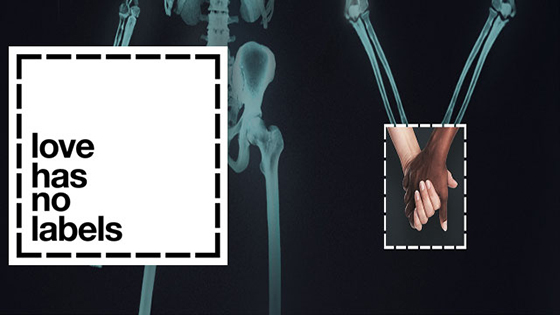 [Speaker Notes: https://www.youtube.com/watch?v=PnDgZuGIhHs]
Discuss: We saw lots of pairs of people. Who do you remember seeing?
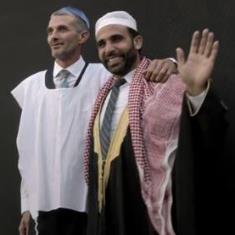 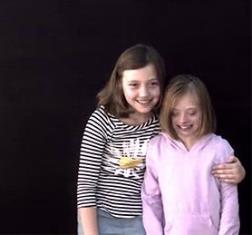 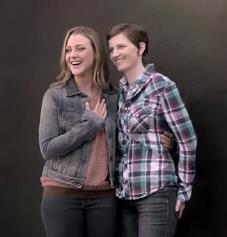 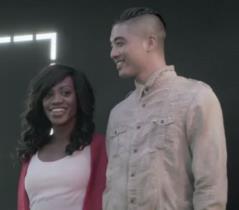 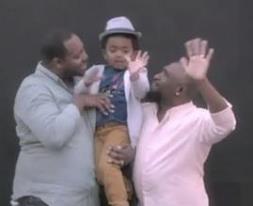 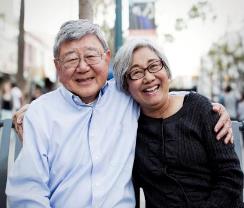 Discuss: what is the main message of the video?
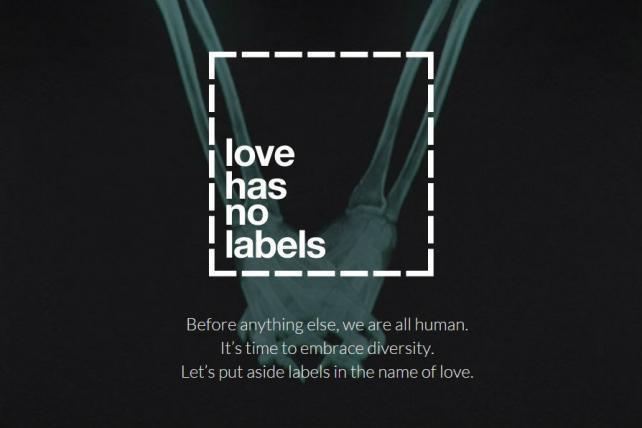 Discuss: what different types of love can you see?
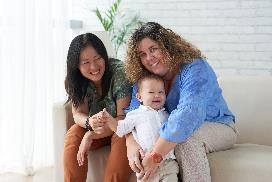 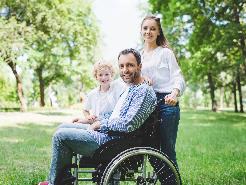 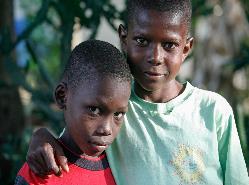 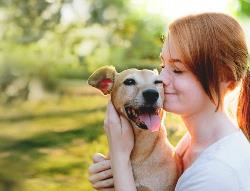 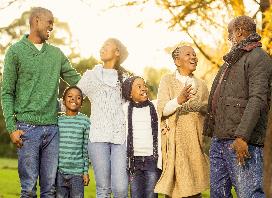 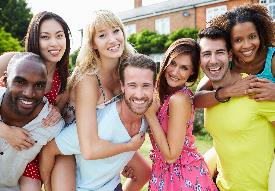 [Speaker Notes: Parents and child 
Partner – can be woman and woman (lesbian), man and man (gay) man and woman (heterosexual) or people can fall in love with men or women (bisexual)]
Discuss: How many differences can you see?
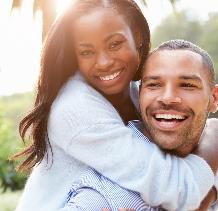 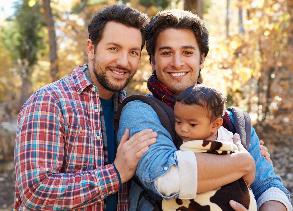 [Speaker Notes: Sexual orientation – heterosexual and gay 
Mixed race 
Some families have children]
Discuss: How many similarities can you see?
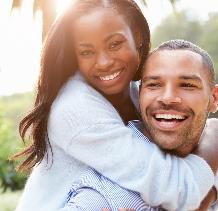 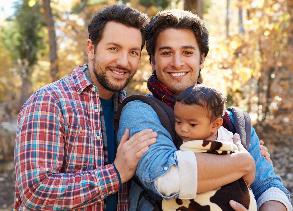 [Speaker Notes: Smiling 
Together 
Happy
Love each other 
Have fun
Trust
Support]
Reflect: What does love mean to you?
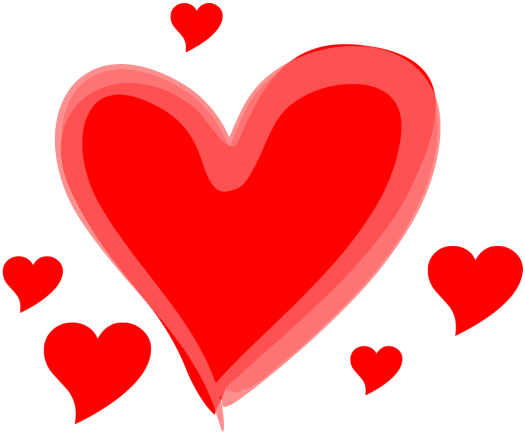 [Speaker Notes: Pupils come up with their own definition of love, that is inclusive of everyone. Teacher comes up with their own and shares as an example if modelling is needed. 

Extension idea: 

All pupils go back to their class, re-watch the video and re-cap discussions on different types of love. Pupils write and draw their own definitions in a red love heart. Use these hearts to make a display on love and different families.]
info@diversityrolemodels.org
www.diversityrolemodels.org